Mechanische Verfahrenstechnik & Strömungslehre 2
Präsentation von Alexander Voigts
© 2000
Legen sie die LOTUS ZIP ein
Allgemeine Vorgehensweise bei Bilanzierungen
1. Fließbild zeichnen
2. Bilanzgrenzen festlegen
3. Wahl der Bezugsbasis
4. Wahl der Basisdimension
5.Aufstellung der Berechnungsgleichungen
6.Lösen der Berechnungsgleichungen
7. Darstellung des Ergebnisses
Aufgabe:
Brüden
Konzentrat
1. Fließbild zeichnen
2. Bilanzgrenzen festlegen
3. Wahl der Bezugsbasis
4. Basisdimension
5. Bilanzgleichungen
6. Lösen der Gleichung
Gesamtbilanz
Was bleibt konstant ?
			Komponentenbilanz
		  /				    \
	       für Salz				H2O
Salzbilanz :
1
2
7.Darstellung der Ergebnisse
VERDAMPFER
800 kg/h 
im Brüden
80 kg/h im Konzentrat
7.2. Sankey - Diagramm
für Wasser
Lagern und speichern von Feststoffen, Flüssigkeiten und Gasen
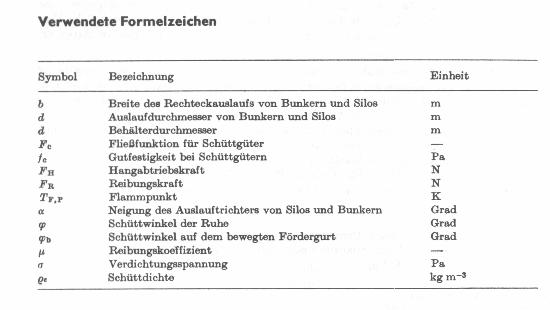 es erscheinen hier einheiten, so wie sie aus der statischen und dynamischen Mechanik bekannt sind, besonders Elemente der Schulkinematik !
Die Schüttfunktion und die Reibungszahl sind dimensionslos !
Hangabtriebskraft
Flammpunkt
Reibungskoeffizient
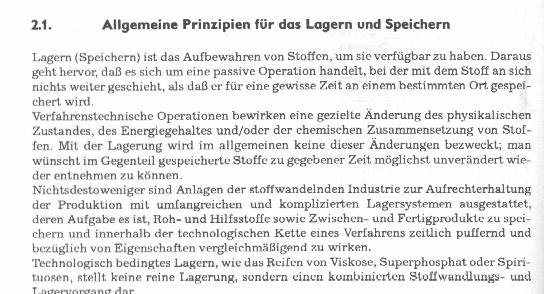 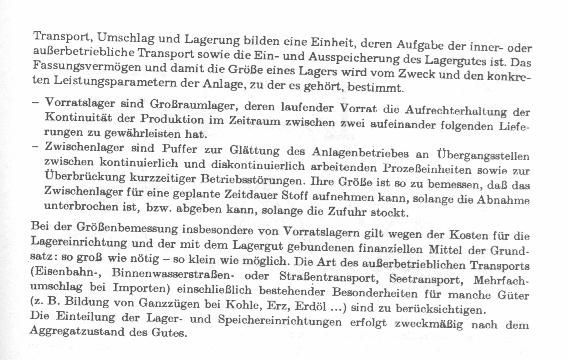 Zwischenlager
Vorratslager
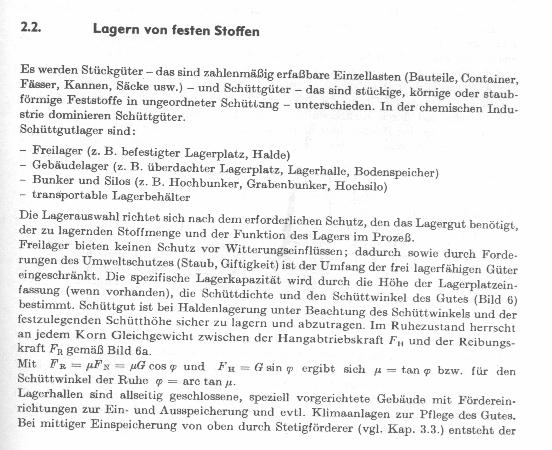 Möglichkeiten der Lagerung
Freilager
sehr preiswert, flexibel, große Mengen (+)
kein Schutz vor Umwelteinflüssen, nur für wenig Schüttgrößen geeignet (-)
Gebäudelager
große Mengen, Schutz vor Umwelteinflüssen (+)
teurer, komplex (automatische Auslagerung) (-)
Bunker, Silos
mittlere und kleinere Mengen (+)
Schutz vor Umwelteinflüssen (+)
geringer Stellplatzbedarf (+)
hygienisierbar (+)
automatische Auslagerung (+)
Kern - und Massenfluß nöglich (-)
Verschleiß (-)
transportabler Lagerbehälter
sehr flexibel, zum transport verwendbar (+)
sehr klein (-)
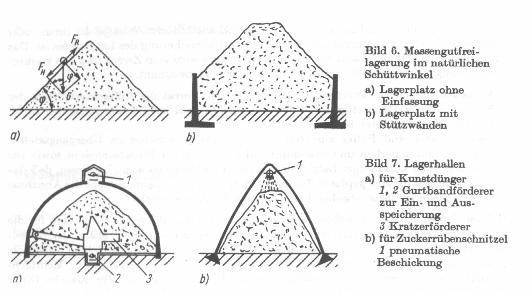 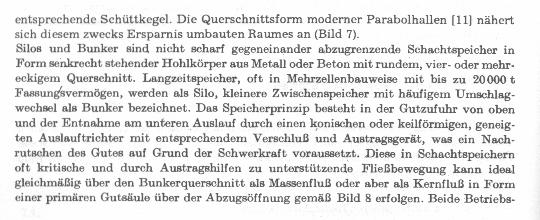 Strömung
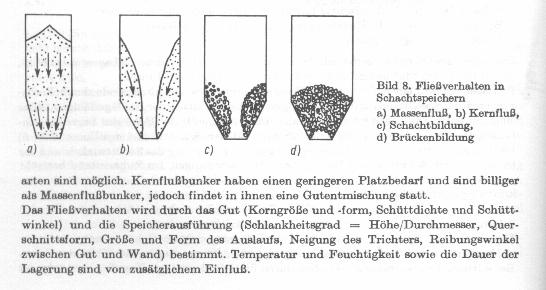 Bunkerauslegung
a) Kernfluß:
positiv	:				negativ :
- kleiner Verschleiß			kein gleichmäßiger Schütt-(keine Bewegung an der		gutaustrag			Behälterwand)				Probleme: Schachtbildung					Konusöffnungswinkel 						darf nicht zu groß sein
sehr stabil
erlaubter Bereich
1) Mindestdurchmesser
Schüttgutcharakterisierung nach Jenike  ---> 	erlaubter Bereich 		der Kornusoff-			nungswinkel
b) Massenfluß

+ gleichmäßiger Feststoffaustrag
- Verschleiß (Bewegung an der Wand )

Problem :  Brückenausbildung
		-> Jenike Test liefert winkel + Durchmesser
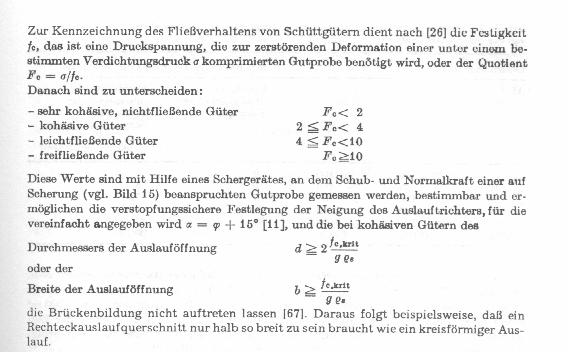 Götterspeise
Milch
Fluß in Abhängigkeit von Viskosität und Trichtergröße
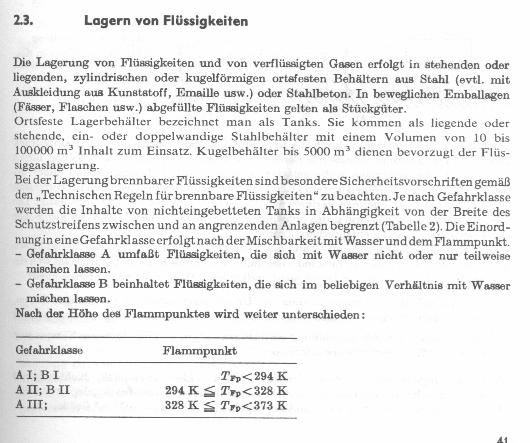 Lagern von Flüssigkeiten
Größe nach DIN - Norm
Volumina 10 m³ - 100 000 m³
Form
Zylinder
stehend
liegend
Kugel
Vorteile bei hohen Drücken
Sicherheitsauflagen
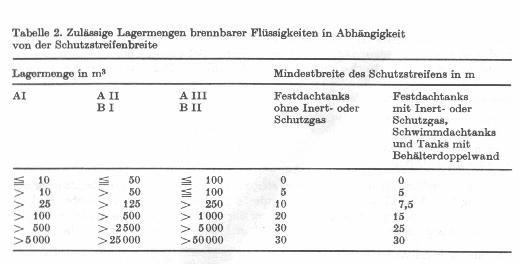 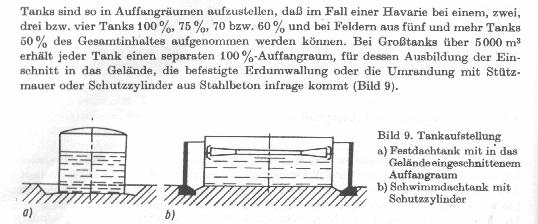 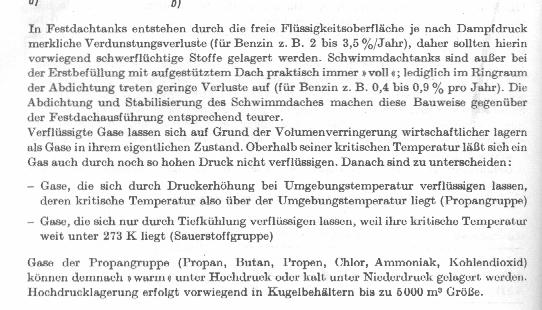 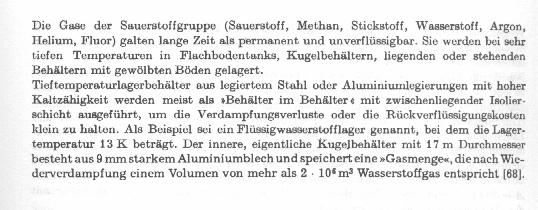 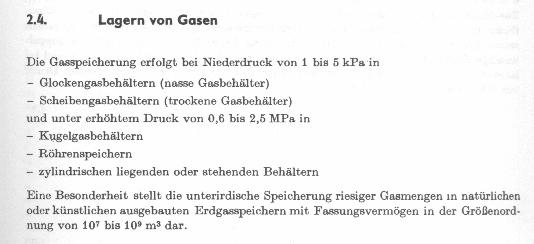 Lagern von Gasen
Bei hohen drücken verwendet man kugelbehälter oder zylindrische Behälter !
Bei niedrigen Drücken Glocken oder Scheibengasbehälter !
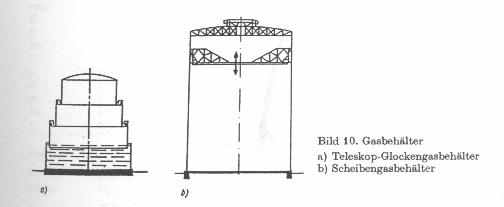 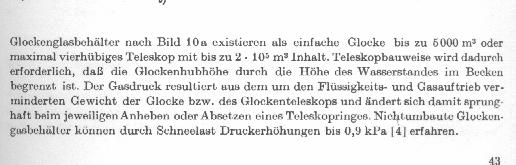 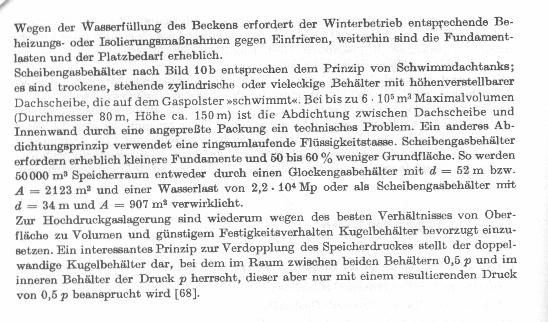 Aufgaben zur Lagerung
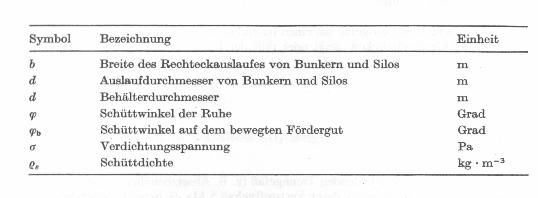 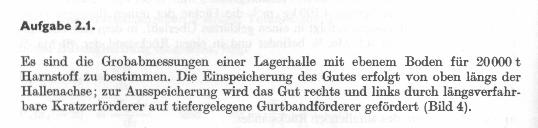 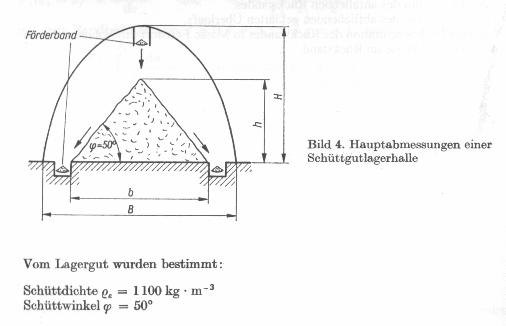 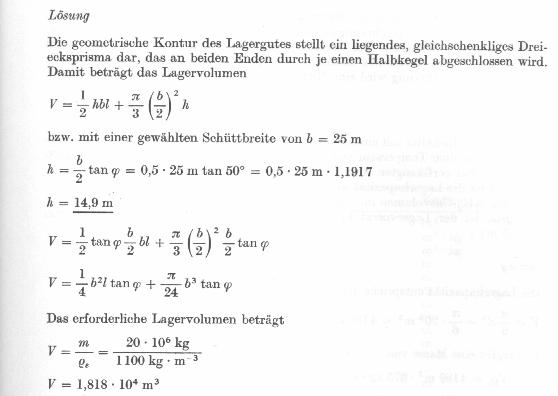 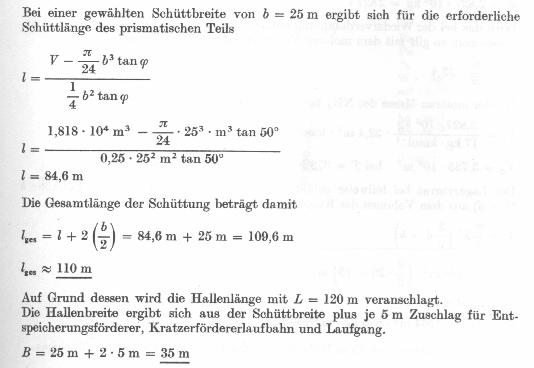 Technische Strömungsvorgänge
Hydrostatik / Aerostatik



Hydrodynamik
Aerodynamik
Teilgebiete
FLUID : Flüssigkeiten und Gase :
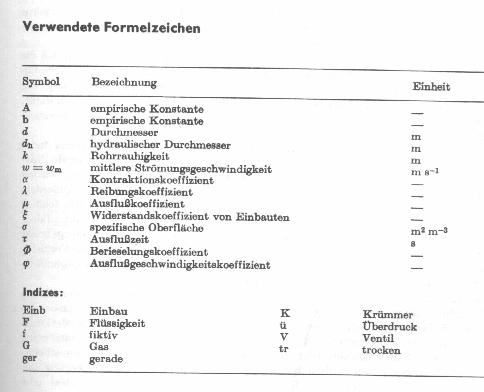 Ideale Flüssigkeit : DV=0
Wärmeausdehnung		mechanische Pressung

keine innere Reibung ( keine Viskosität )
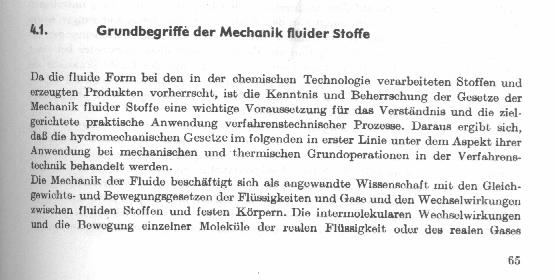 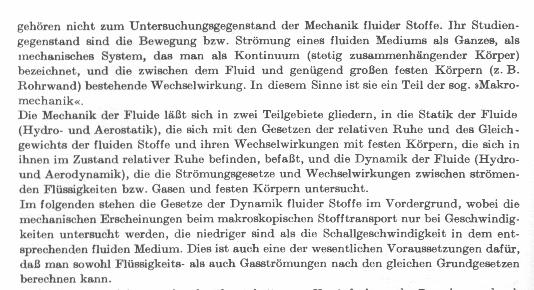 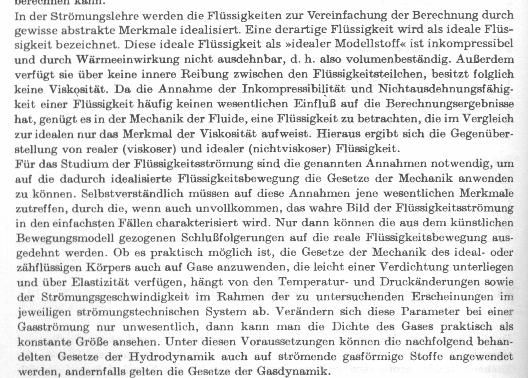 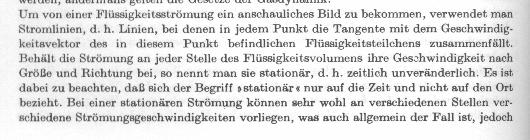 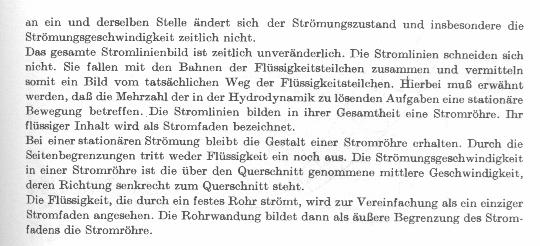 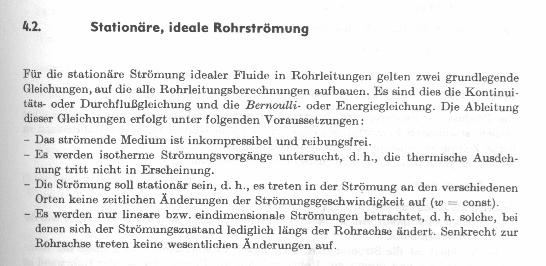 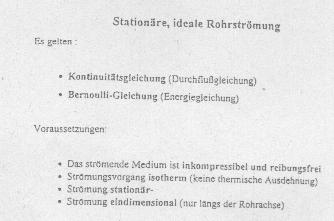 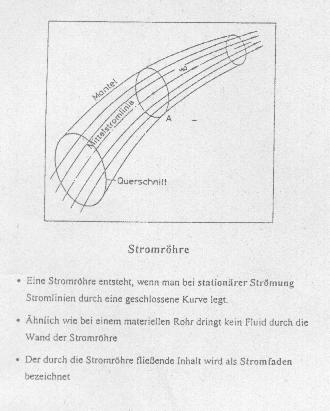 Kontinuitätsgleichung
= Massenerhaltungsgesetz
Strömungen in Rohrleitungen
Wir betrachten Dt
t = 1 sec.
}
z.B. 	w = 2 m/s
	A = 1 m²
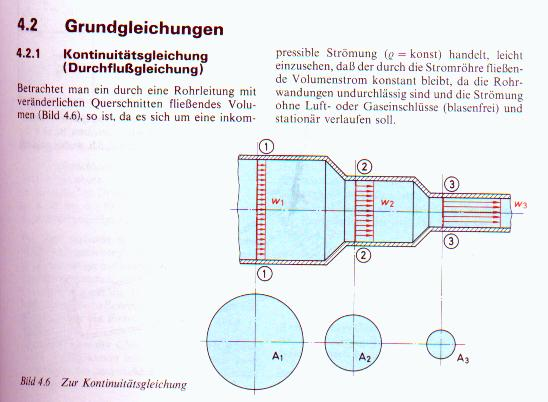 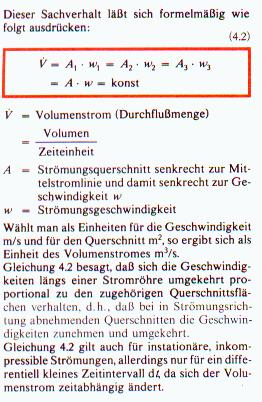 Herleitung
Kontinuitätsgleichung(FORMEL)
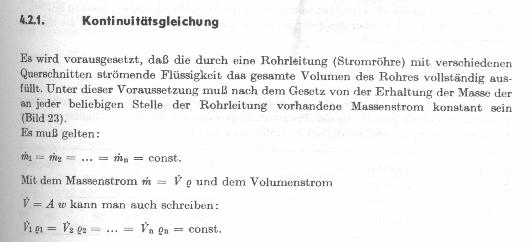 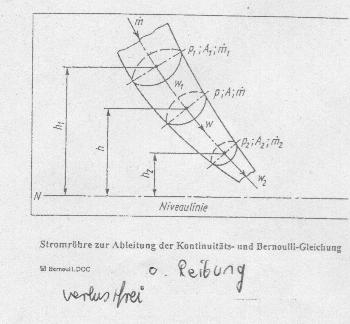 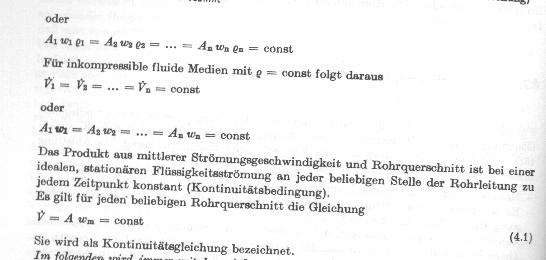 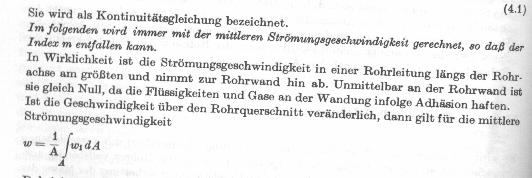 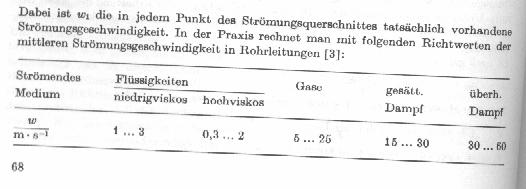 BERNOULLI
Die Gleichung aus der Strömungslehre :
( bekannt vom Prandtl ‘ schen staurohr und vom Venturi - Rohr )
Wiederholung aus der Physik
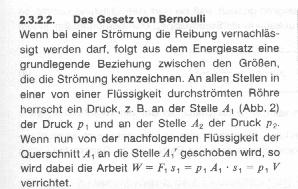 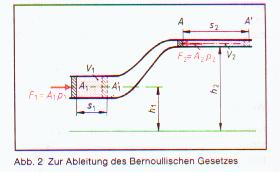 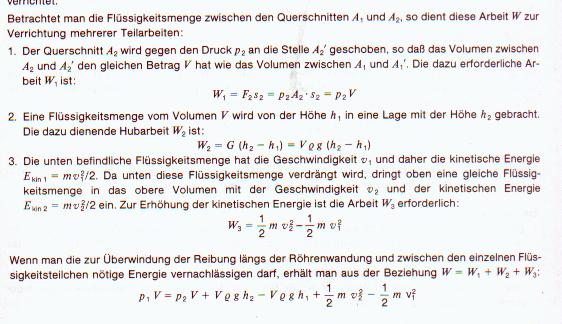 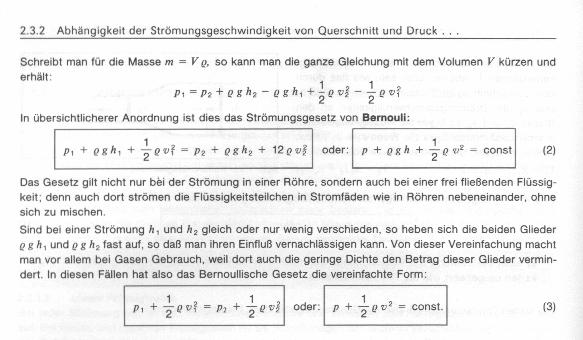 Energie
a) potentielle Energie
b) kinetische Energie
Diese 2 Arten von Energie lassen sich speichern !
Im Gegensatz dazu die Druckenergie , die alles unter Spannung setzt !
Bei Entspannung => Druckverlust
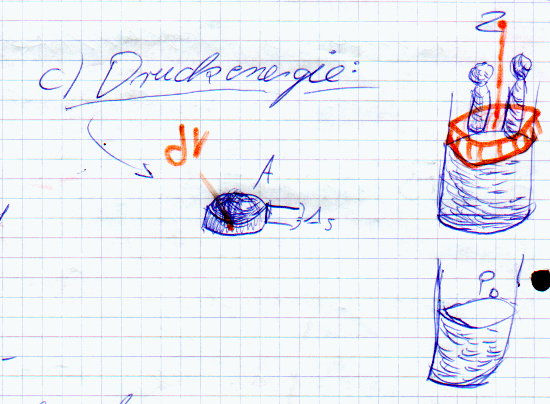 Bernoulli nach Vollhardt
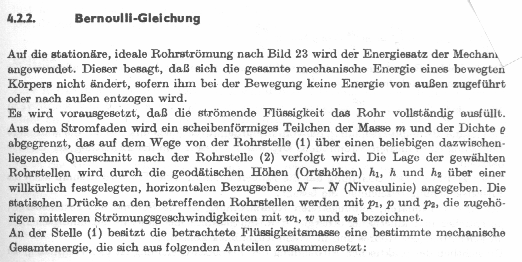 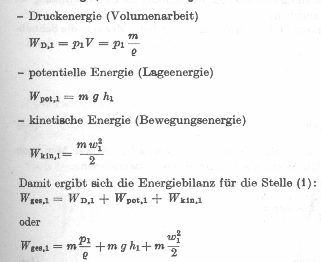 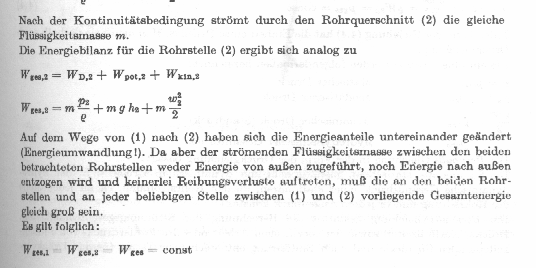 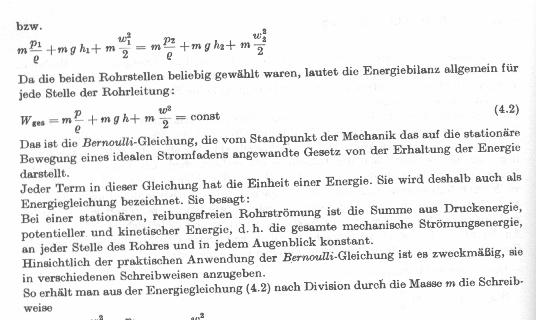 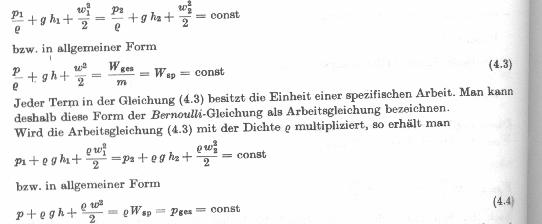 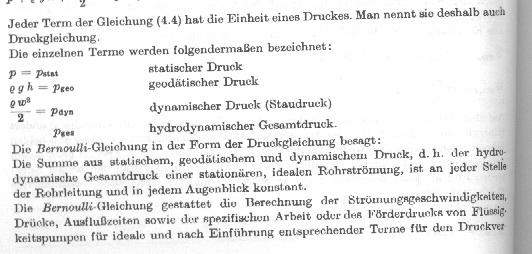 Bernoulli nach Bohl
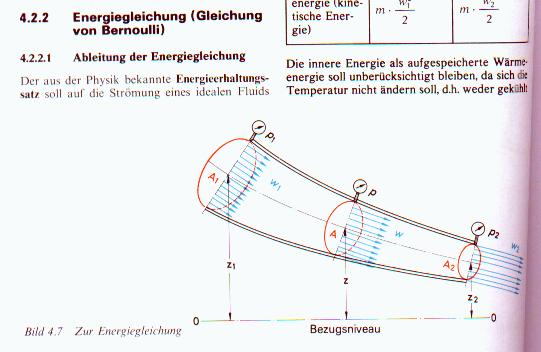 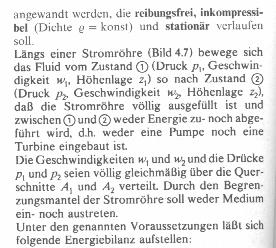 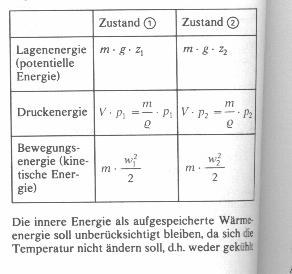 Veränderung der einen Größe zu Lasten der anderen Größe !
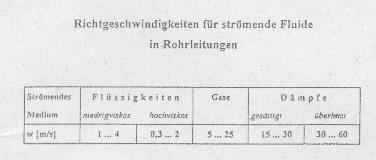 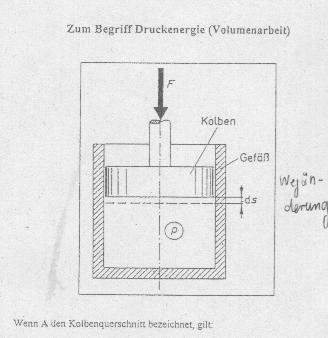 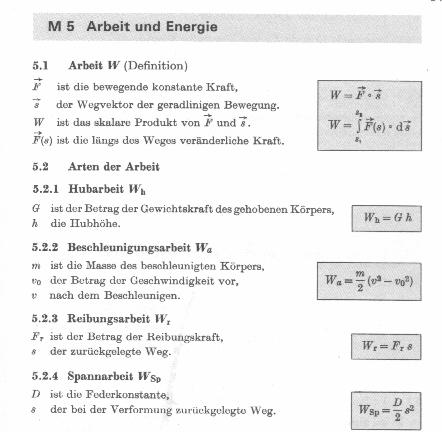 aus
Hammer & Hammer 
physikalische Formel-sammlung
4. Auflage 
S. 13
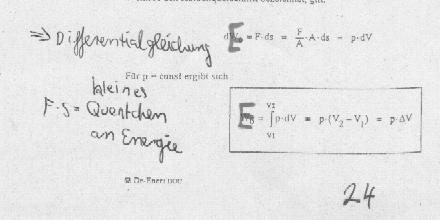